Intro to SL SWG
Massimo Meneghetti (INAF-OAS)
The SL SWG
Coordinators: Ben Metcalf (UniBO) 🇮🇹, Fred Courbin (ICCUB), Rafael Gavazzi (LAM)
Wiki on redmine: https://euclid.roe.ac.uk/projects/slswg/wiki/Wiki
Slack channels:
swg-strong-lens
swg-strong-lens-*: citizen science, lens detection, discussion, modeling, simulations
dr1-kp-sl-*: 1-ml-search, 1-gg-exploitation, 2-qsolensing, 4-clusters 
General telecon every Wednesday at 16:00 (CET/CEST)
Other focused telecons happening during the week
Goals
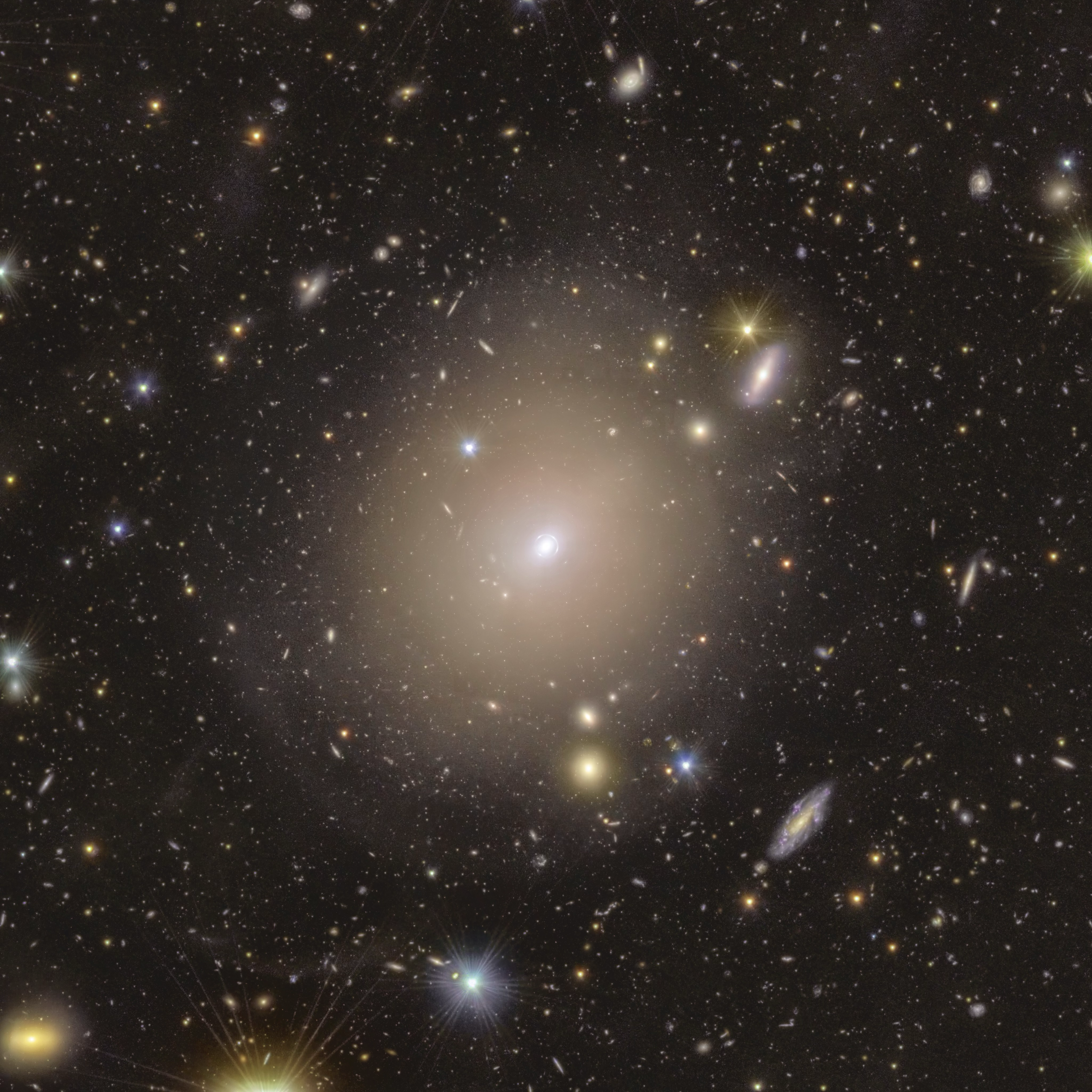 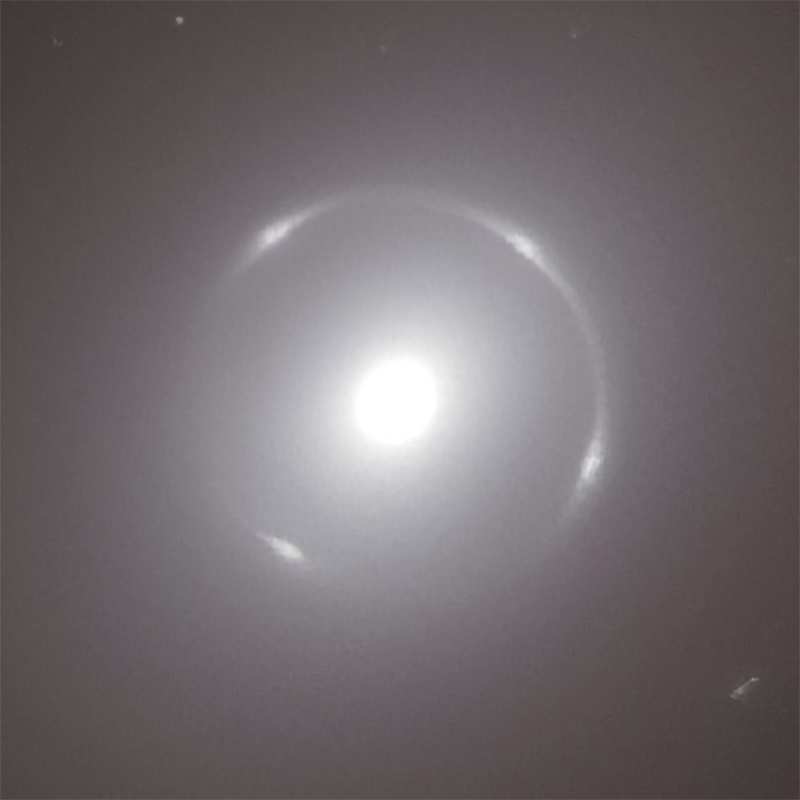 Finding strong lenses:
~100000 galaxy-galaxy, galaxy-QSO
~10000 groups, and clusters
Exploiting the lenses:
Dark vs baryonic matter: the nature of dark matter, galaxy formation and evolution
SL cosmography: distance ratios, time delays (dark energy, H0)
Cosmic telescopes (super-magnified sources, super-lenses)
Methods:
Machine learning
Citizen science, visual inspection 
Mass inversion (requires redshifts)
Lens statistics
NGC6505 (O’Riordan et al. 2025)
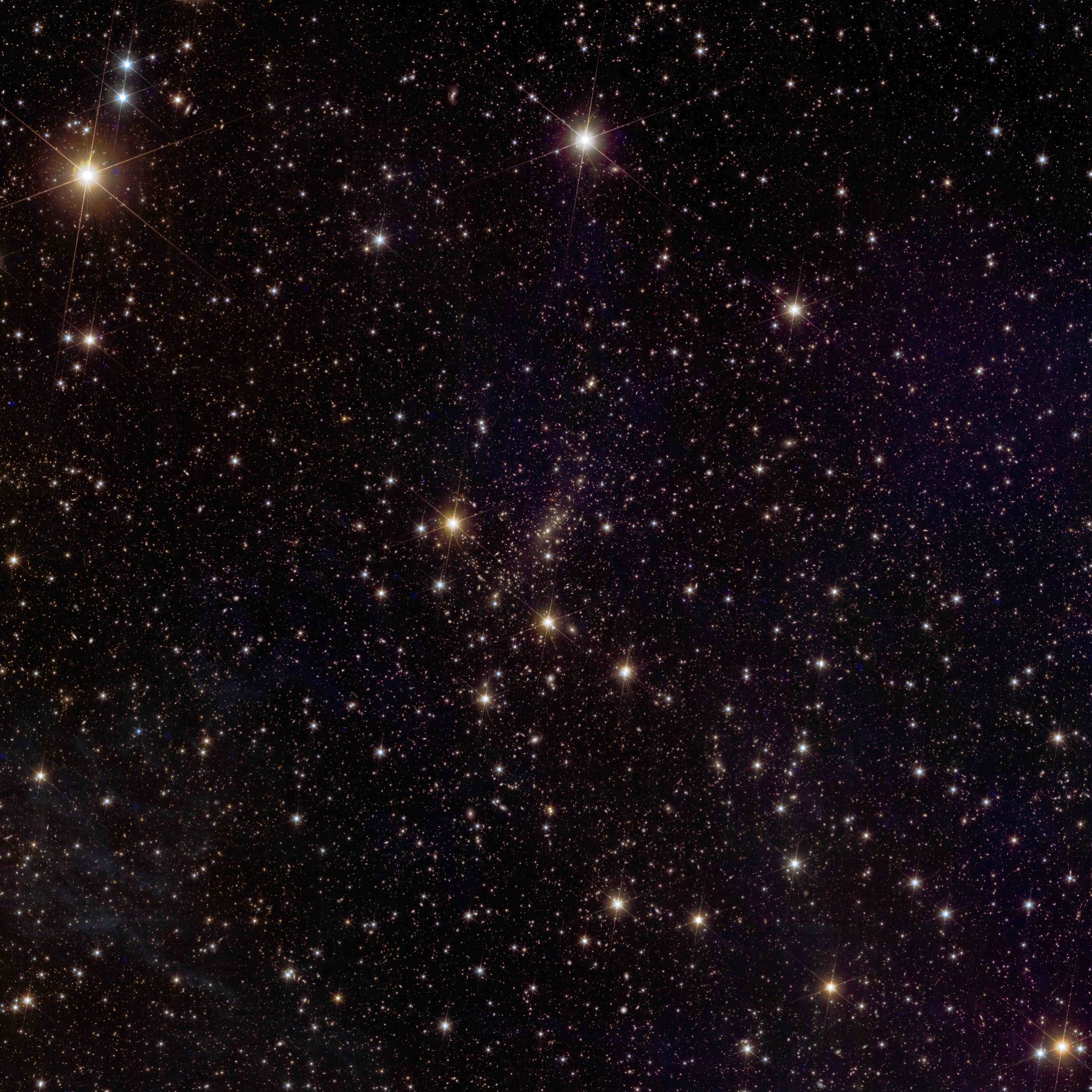 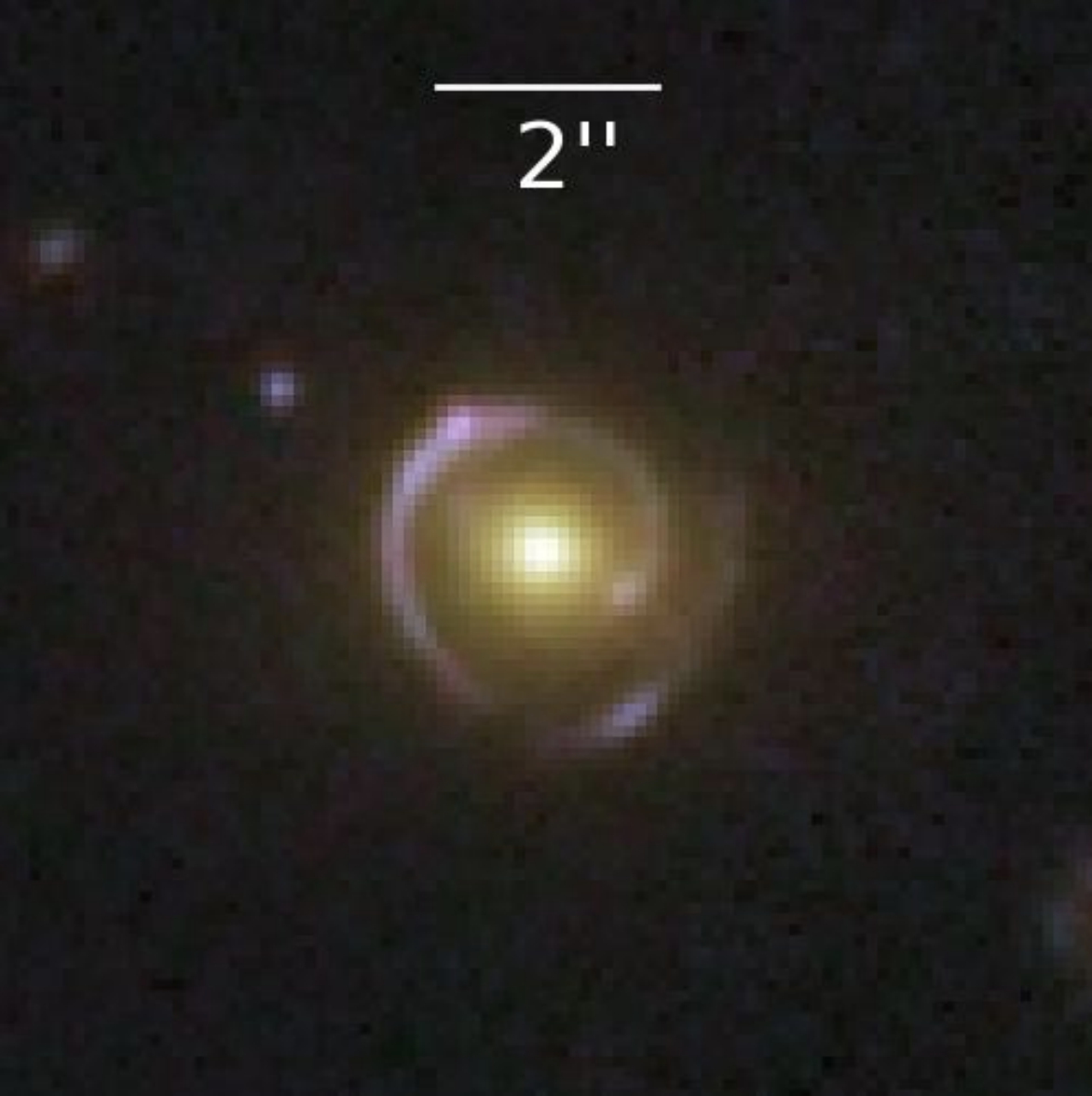 Abell 2390: Abriola et al. 2025
Snail lens (EC, Li et al al. Q1)
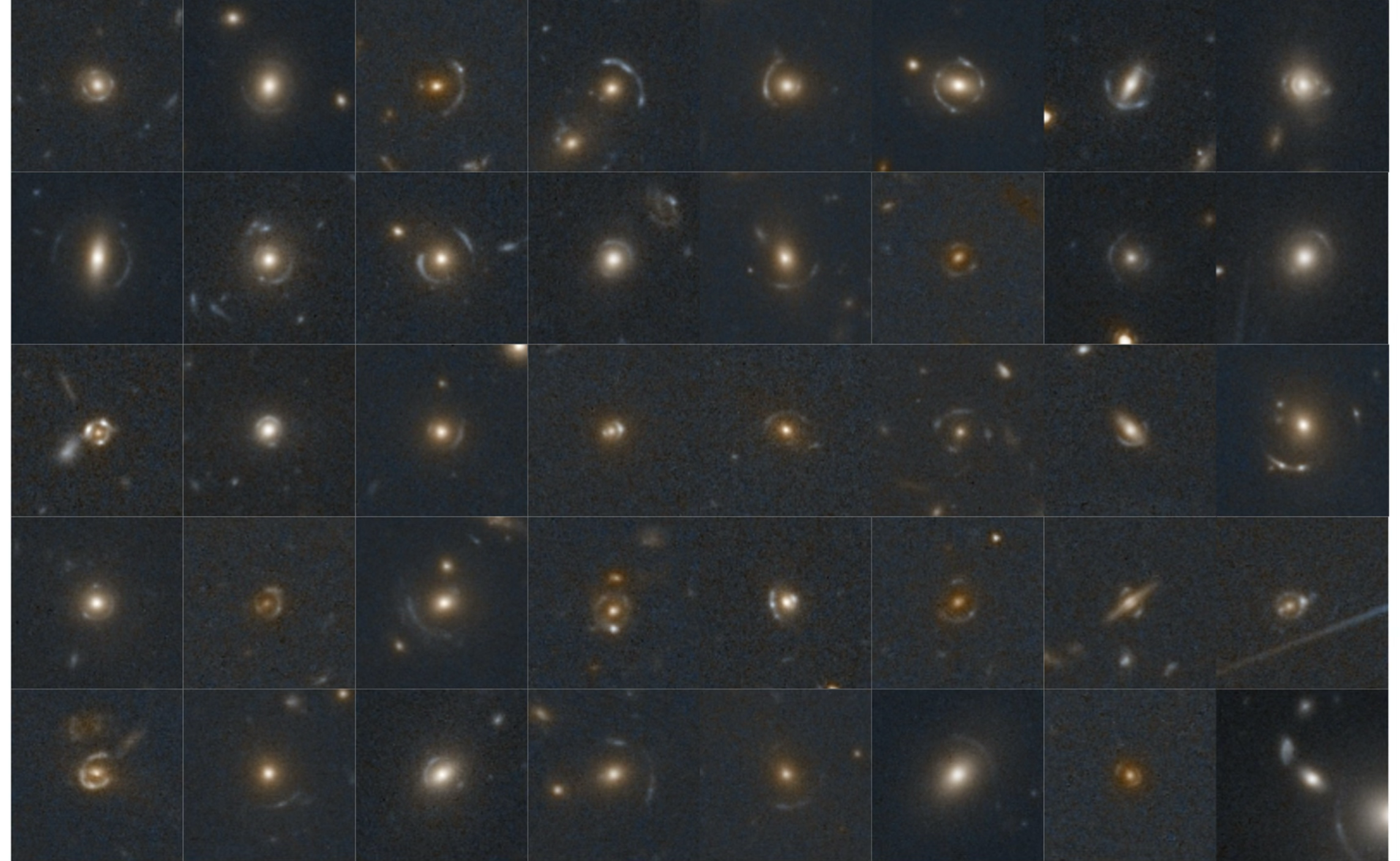 Euclid
40 random lenses discovered by the SL Discovery Engine in Q1
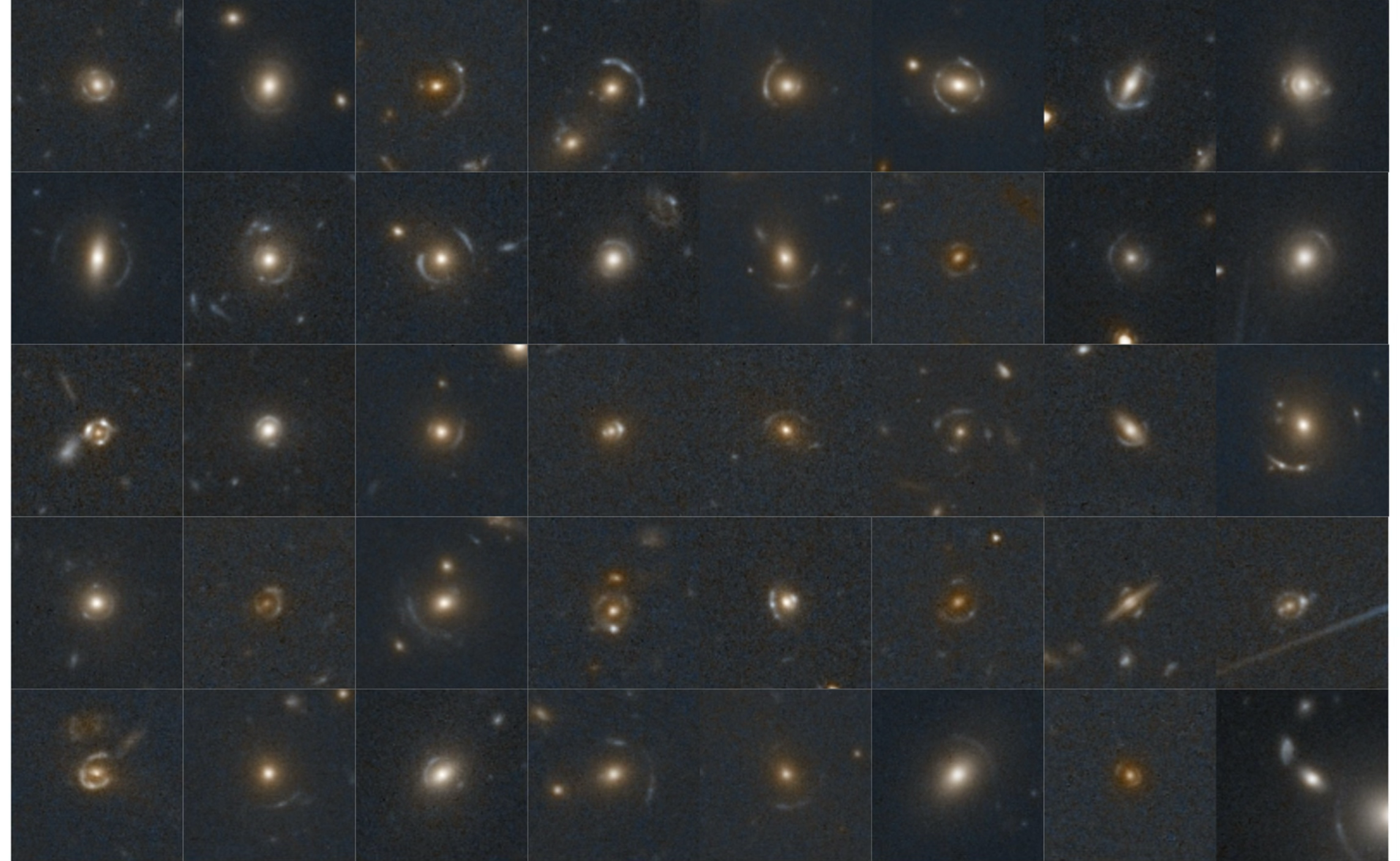 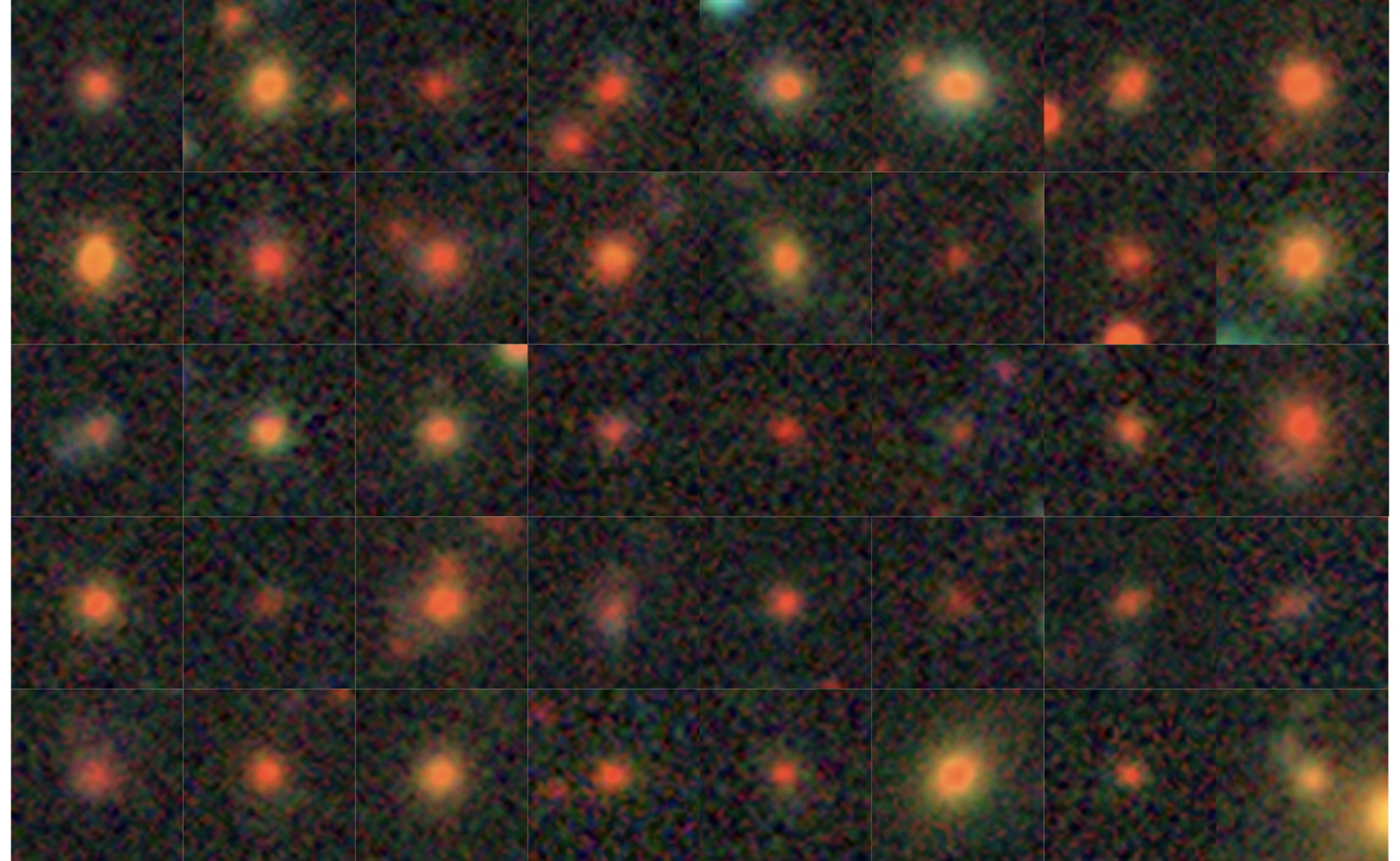 DES
40 random lenses discovered by the SL Discovery Engine in Q1
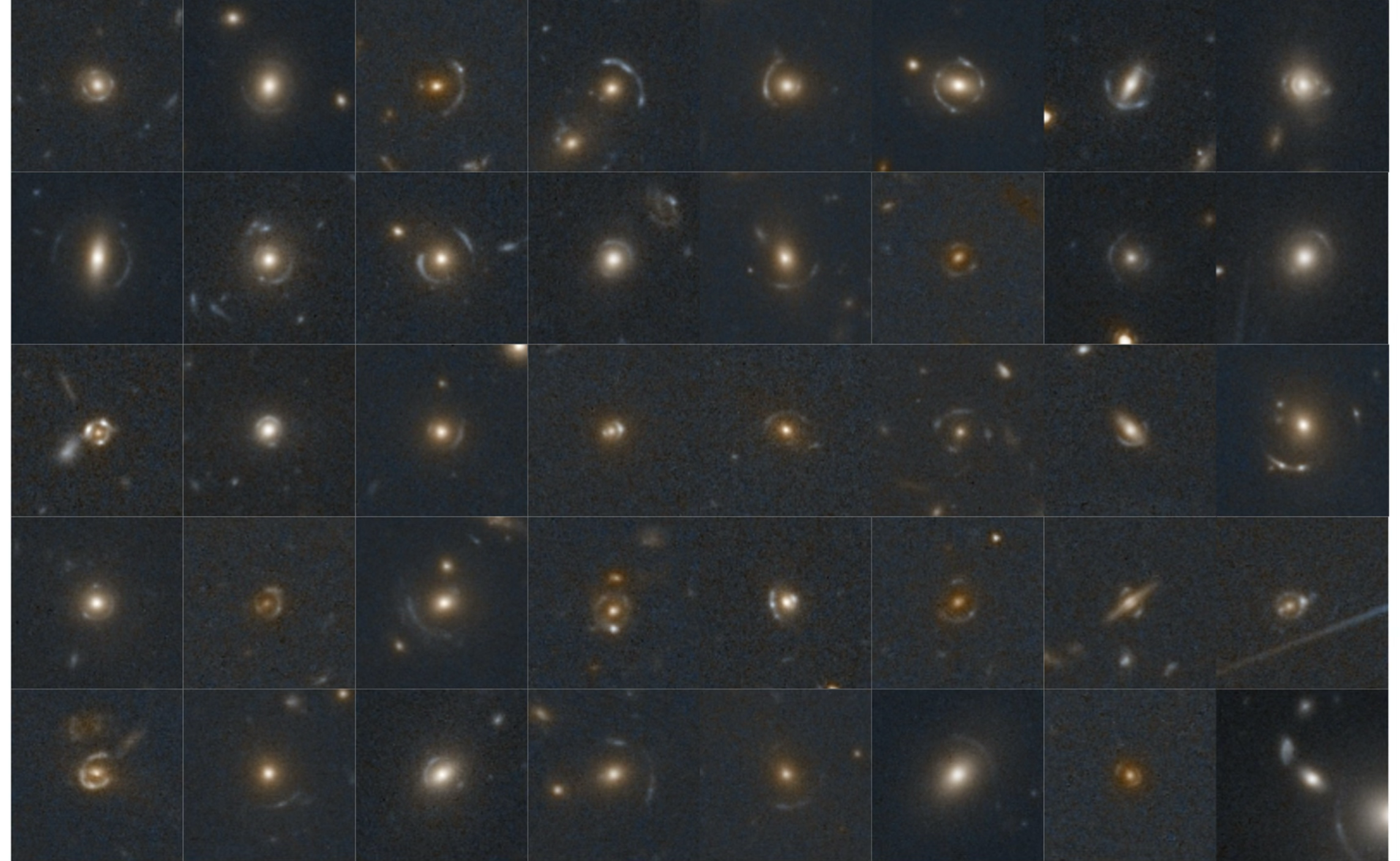 Q1 results:
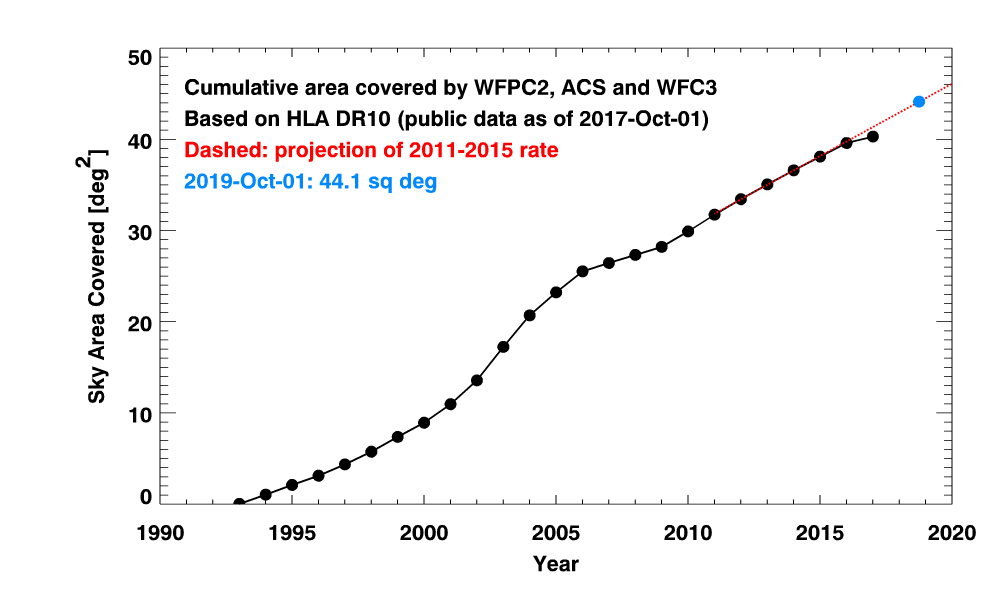 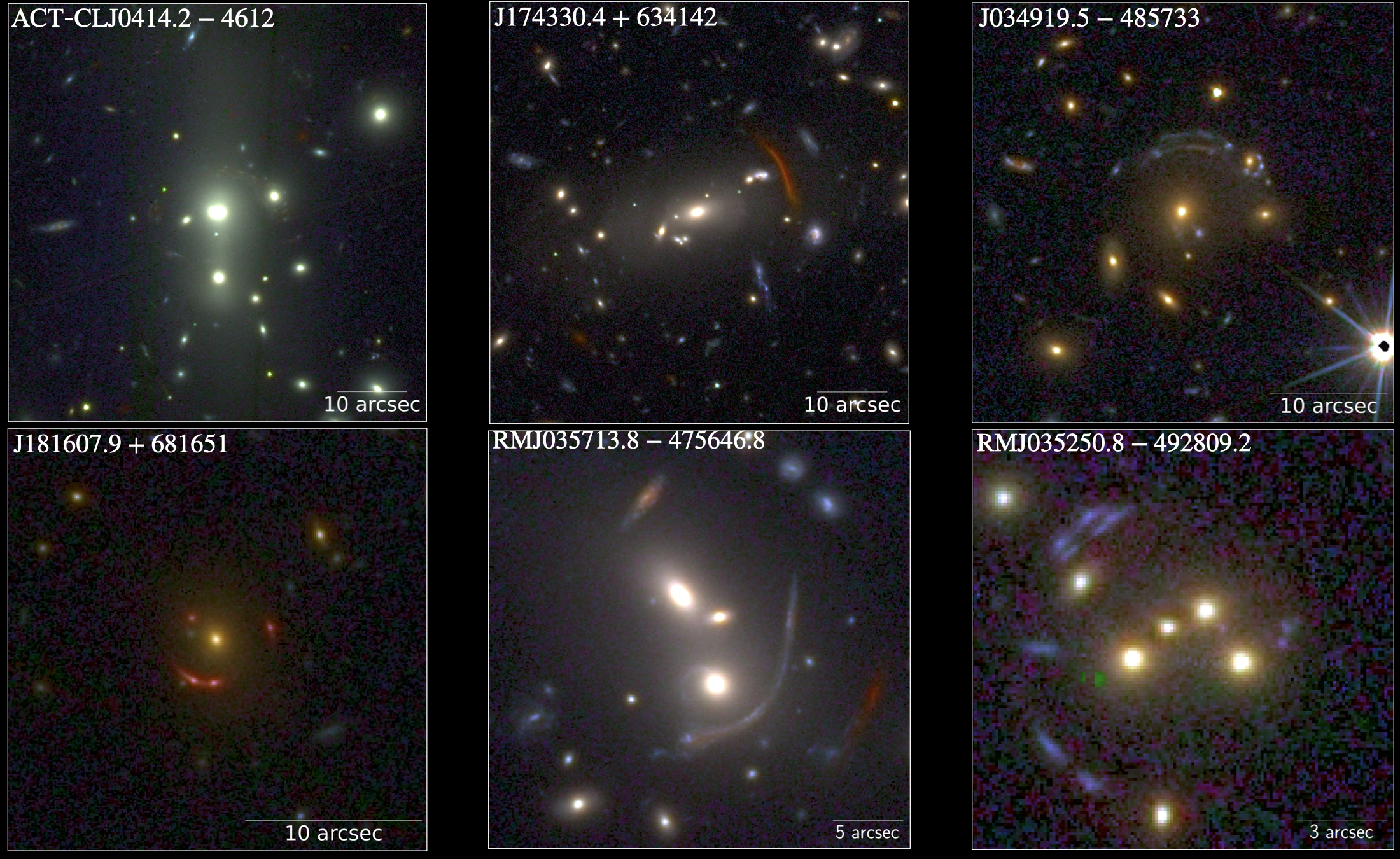 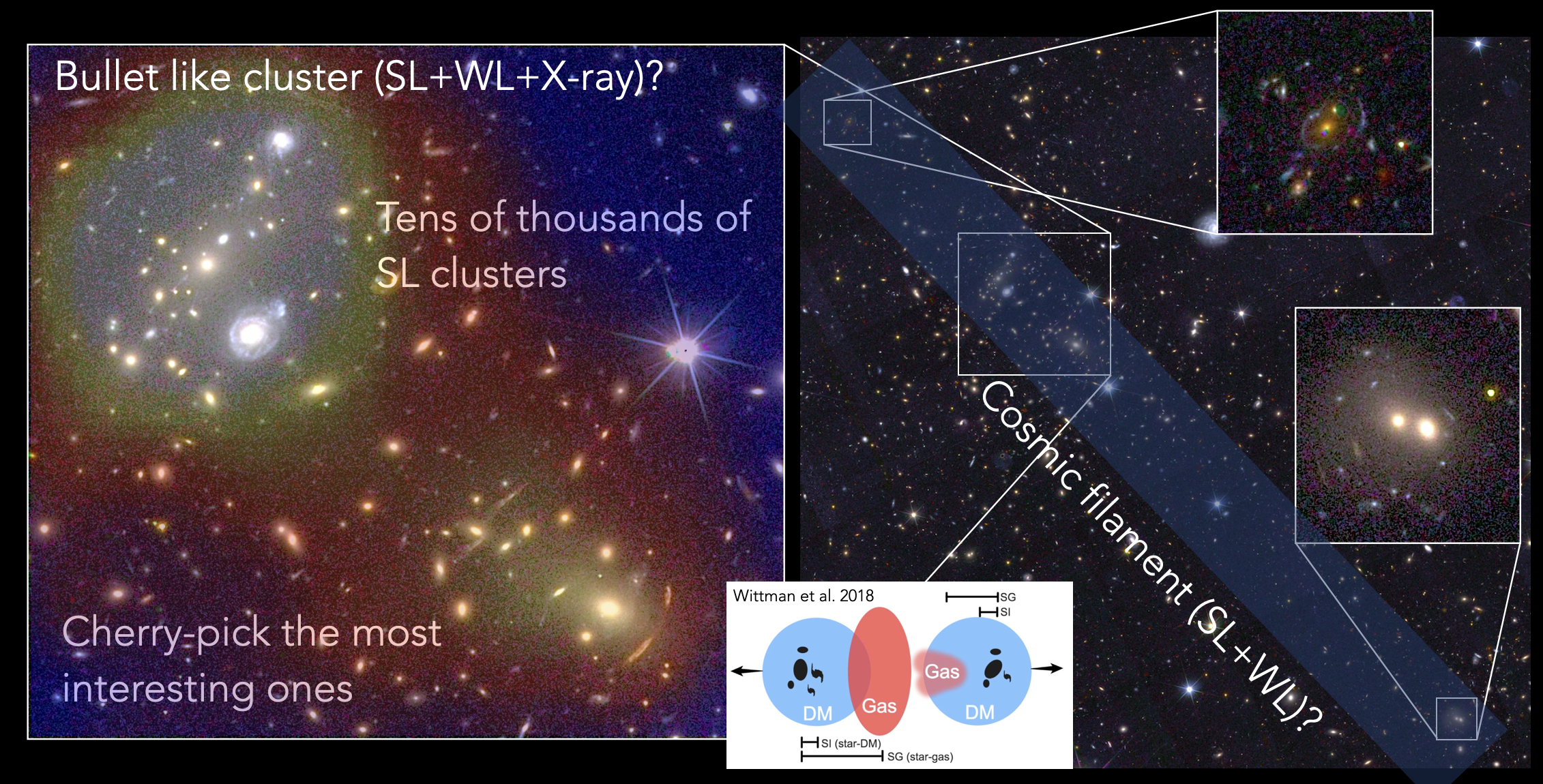 40 random lenses discovered by the SL Discovery Engine in Q1
SL Projects (Q1/DR1)
Q1/DR1 Key projects :
DR1-KP-SL-1: First catalogs of galaxy-scale strong lenses in Q1/DR1 (Giulia Despali🇮🇹, Stefan Schuldt🇮🇹, Thomas Collett)
DR1-KP-SL-2(-3): First Catalogs of lensed and lensing quasars in Q1/DR1 (Dominique Sluse, Eric Slezak)
DR1-KP-SL-4: Validating the strong lensing cluster analysis with Q1/DR1 data (Pietro Bergamini🇮🇹, Ana Acebron, Massimo Meneghetti🇮🇹)
DR1-KP-SL-5: Characterizing gravitationally lensed sub-mm galaxies in Q1/DR1 (Stephen Serjeant)
Joint KP :
DR1-KP-JC-3: Halo mass profiles from combined strong and weak lensing (Raphael Gavazzi, Mauro Sereno🇮🇹)
DR1-KP-SL-2(-3): SL QSOs
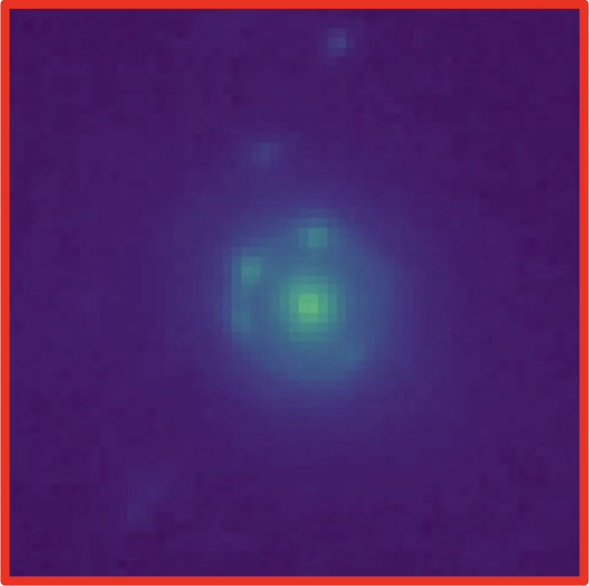 Goal: Catalog of lensed AGNs and lensing by AGN
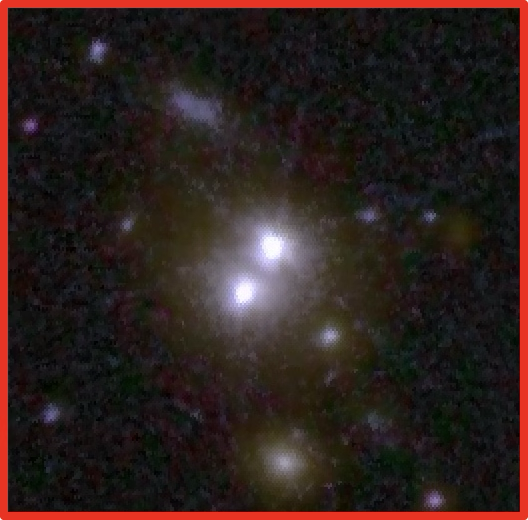 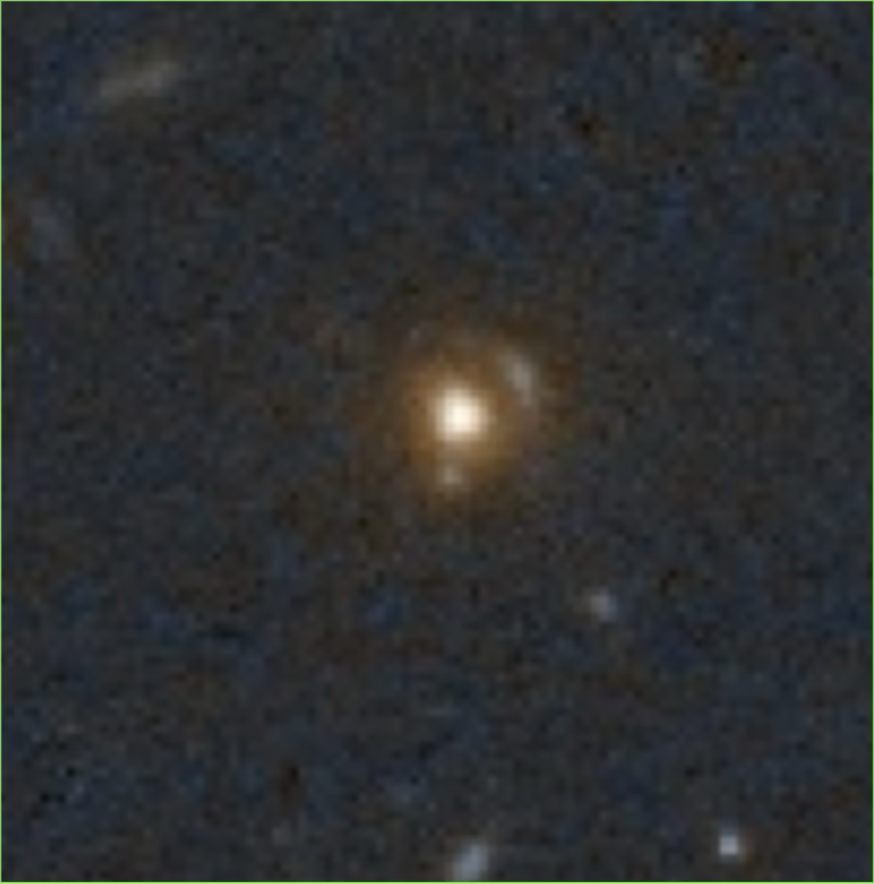 DR1-KP-SL-5: lensed sub-mm gals
Goal: Catalog of lensed sub-mm galaxies
Visual inspection (through Zooniverse) of Euclid cutouts with Herschel overlaps
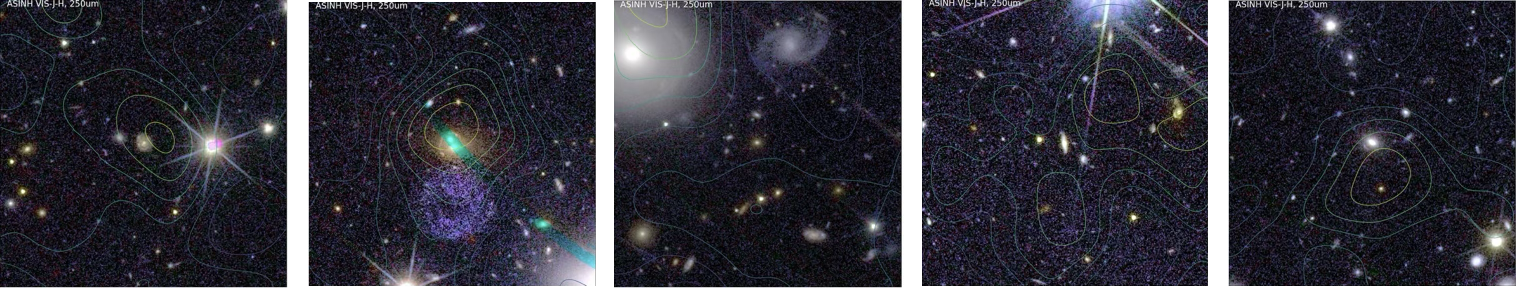 Other synergies
Collaboration projects:
Lensed Transients: collab. with the Transients WG (Sherry Suyu)
Visual inspection of clusters fields (CLSWG)
With the SGS:
OU-SHE (pipeline, Hubert Degaudenzi, Benjamin Clement)
Spectroscopy of SLs (Ben Granett 🇮🇹, Marco Scodeggio 🇮🇹, Marco Fumana 🇮🇹, the ELSA team)
Photo-z of SLs (Andrea Enia 🇮🇹, Micol Bolzonella 🇮🇹)